Missionary Care
Glorious Father God, thank You for Your graciousness in blessing the Nepal Methodist Church's Annual Conference held in October. We ask You to strengthen the local pastors in Nepal to faithfully shepherd the Lord's sheep and revitalize the ministries there. Our missionaries, Joe and Connie, are working hard to nurture the young believers in Nepal. May the Holy
1/3
Missionary Care
Spirit transform the lives of young people, that they will be truly born again and sanctified in Christ. In the name of  Jehovah Nissi, we bless the newly launched evangelism and medical ministry in the western countryside of Nepal to take root and grow in the area. In the name of Jehovah Shalom, we also bless Joe and Connie, especially Connie who is
2/3
Missionary Care
pregnant, with good health during the coming winter. Two short-term missions teams will be going to Nepal in November and December. We pray that they will be filled with the Holy Spirit and become encourager to the missionaries. In the name of Jesus Christ, Amen.
3/3
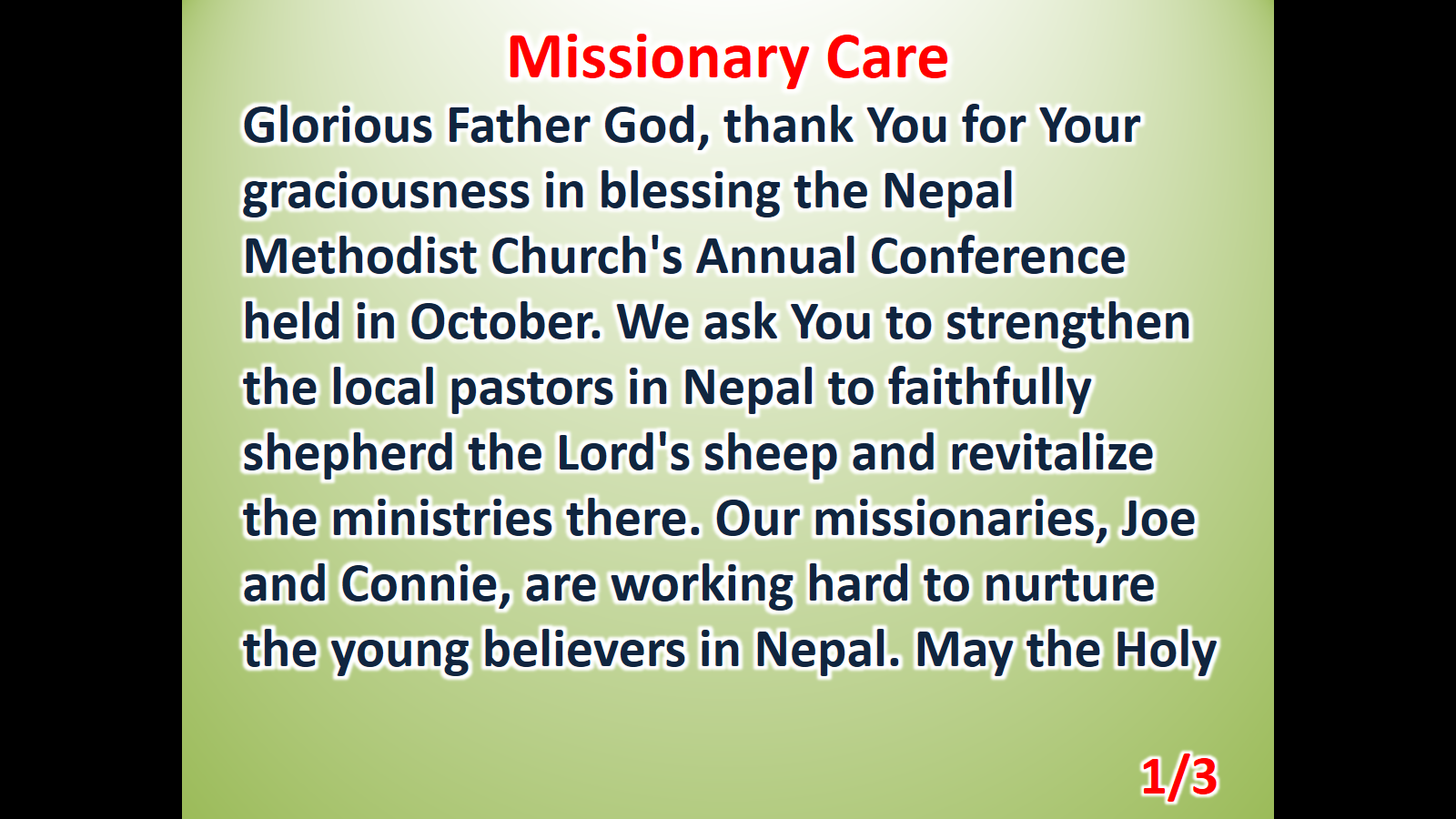 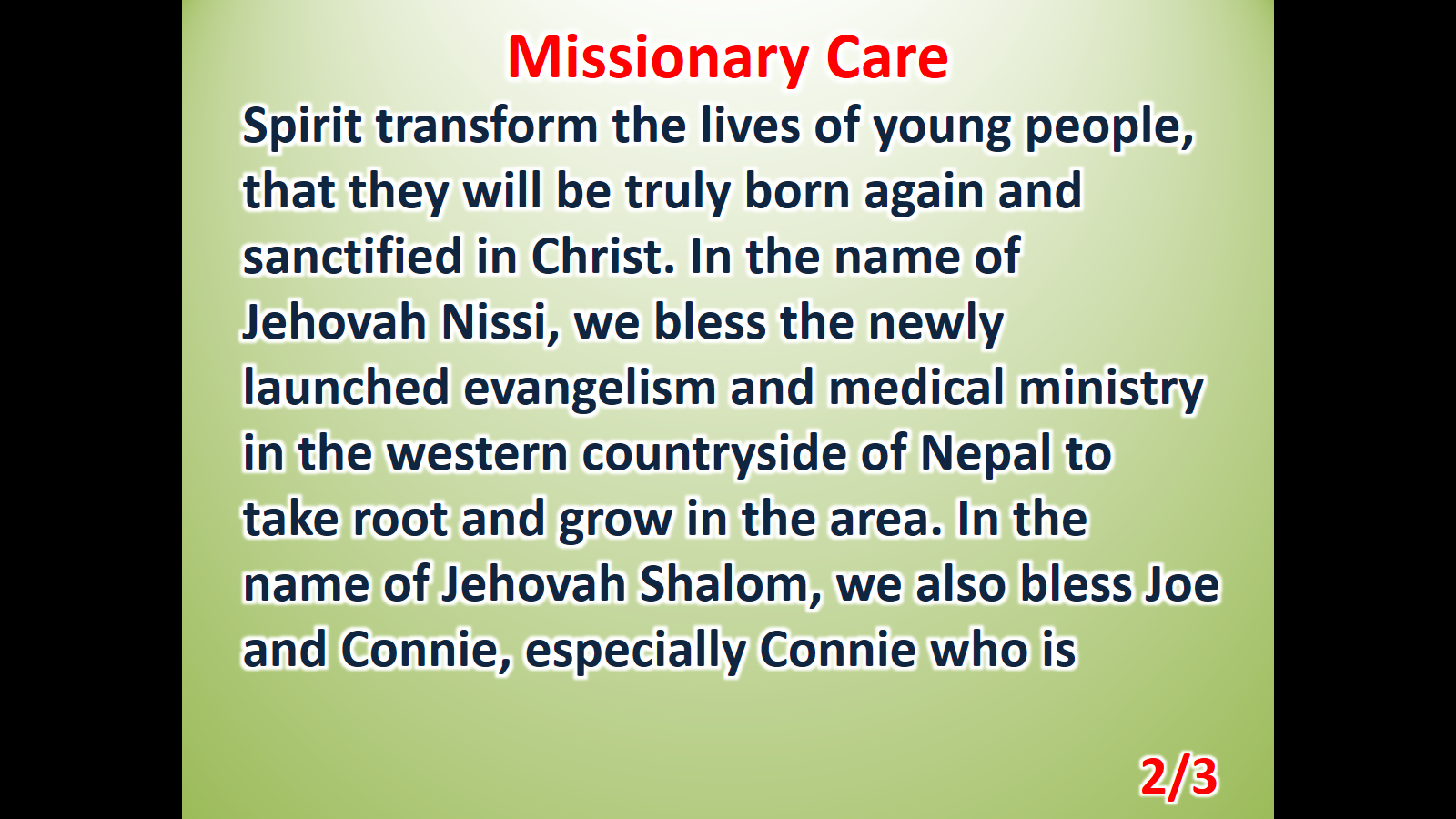 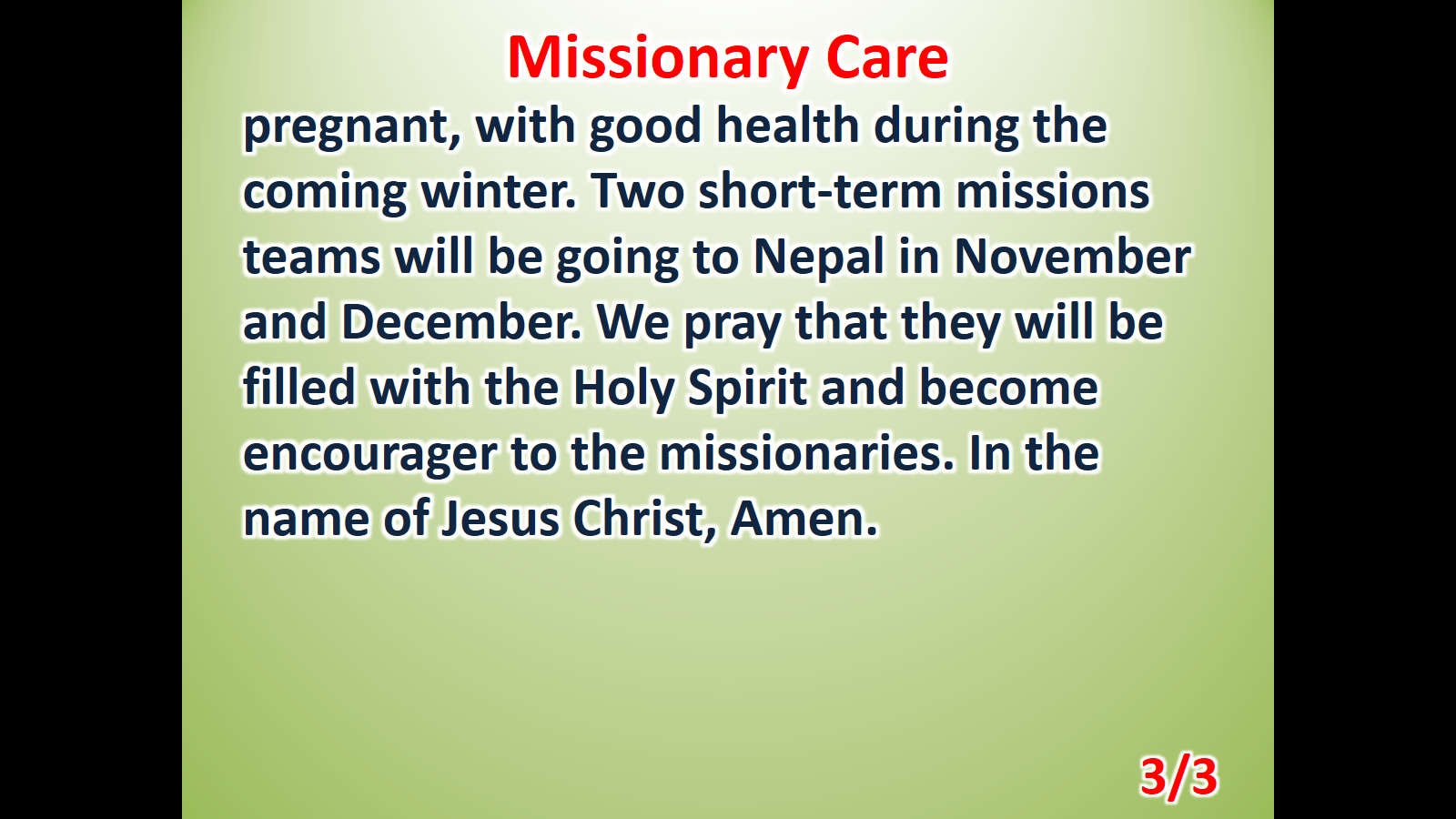